Siapkan alat tulis dan kertas tulis Nama
Sebutkan macam-macam evaluasi
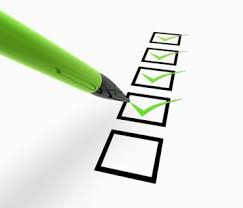 Monitoring & Evaluasi
Manajemen Organisasi Swadaya
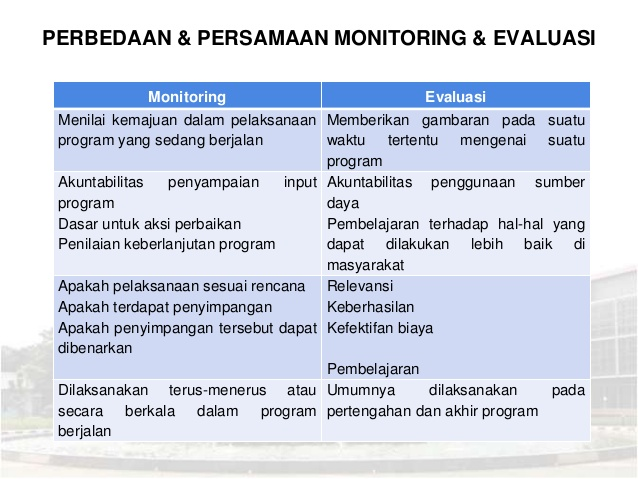 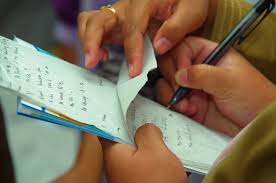 Mengapa Perlu Monev
Review perkembangan/progress 
Identifikasi masalah dalam perencanaan dan/atau implementasi 
Membantu mengidentifikasi masalah dan penyebabnya 
Memberikan berbagai kemungkinan solusi dalam menyelesaikan masalah 
Mencerminkan tujuan yang akan dicapai dan bagaimana mencapainya 
Meningkatkan kemungkinan dalam membuat perubahan yang positif
FOKUS MONITOR DAN EVALUASI
Efisiensi : Pemanfaatan input sesuai dengan output yang dihasilkan 
Efektivitas : Apakah suatu kegiatan telah mencapai tujuan yang ditetapkan 
Impact : Apakah yang telah dilakukan memberikan perbedaan terhadap masalah yang ingin diselesaikan.
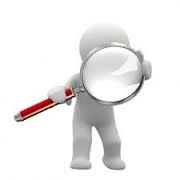 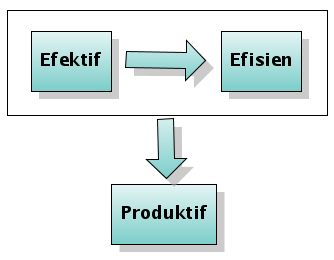 KOMPONEN EVALUASI
Evaluasi Input
Evaluasi Proses 
Evaluasi Output
Evaluasi Outcome 
Evaluasi Impact
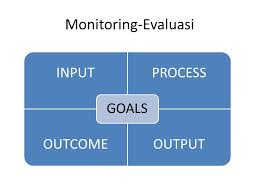 EVALUASI PROSES
Mengevaluasi proses pelaksanaan program.
Beberapa hal yang diukur : 
Apakah program sampai pada sasaran yg telah ditentukan? 
Apa persepsi partisipan terhadap program 
Apakah program berjalan sesuai dengan yang direncanakan 
Bagaimana kualitas pelaksanaan program?
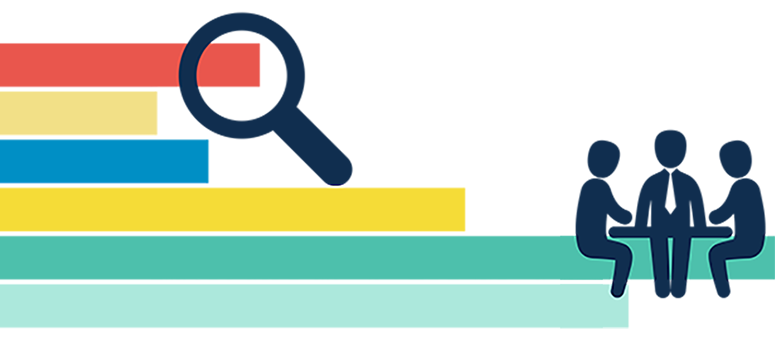 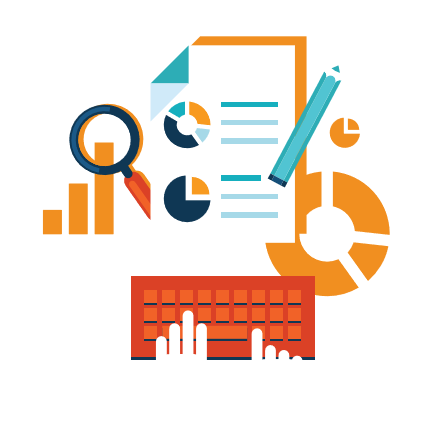 Evaluasi Outcome
Mengukur hasil dari program yang telah dilakukan. 
Ini dapat berupa hasil langsung, jangka pendek (Direct effect, intermediate effect). 
Contoh : 
Langsung : mengukur jumlah sasaran yang mendapat edukasi dan informasi. 
Jangka pendek : pelaksanaan service yang sesuai prosedur, perubahan perilaku.
Impact Evaluation
Mengukur perbedaan ketika dilaksanakan program dan ketika tidak dilaksanakan program. 
Mengukur efek jangka panjang (long term effect) 
Menjawab seberapa besar perubahan yang pada populasi terjadi karena pelaksanaan program. 
Desain penelitian yang teliti dan lebih kompleks diperlukan dalam evaluasi ini.
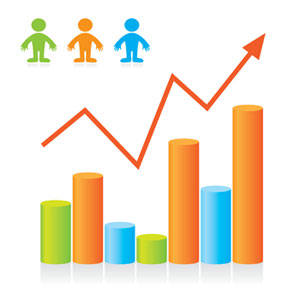 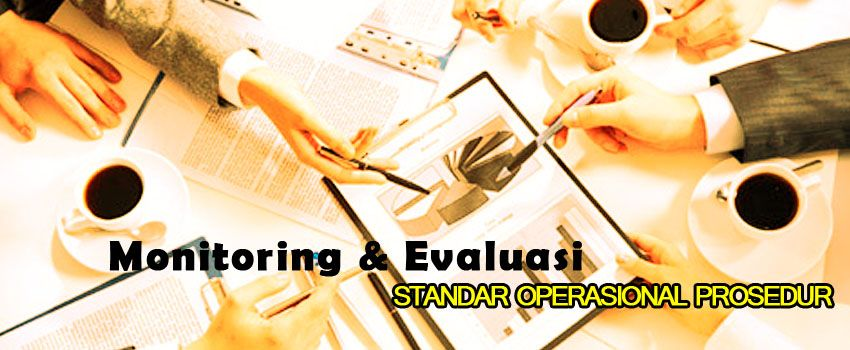 Bentuk
Indikator kuantitatif
Indikator kualitatif
Contoh Monev berupa data kuantitatif
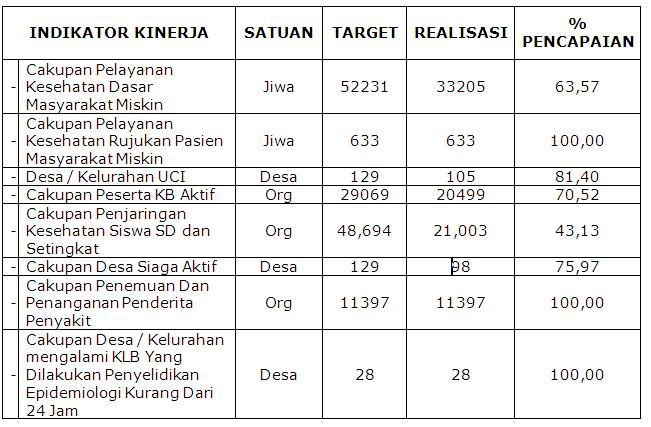 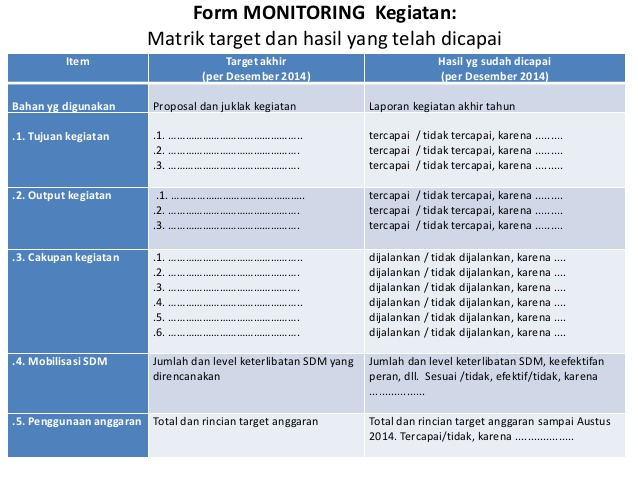 PROSES MONITORING DAN EVALUASI
What Yakni apa yang akan dimonitor dan dievaluasi 
How Yakni metode dan instrumen yang akan digunakan dalam mengumpulkan insformasi dan membangun indikator 
Who Yakni pihak yang akan melakukan kegiatan monitoring dan evaluasi, baik itu internal maupun eksternal, institusi yang akan dilibatkan, dan sebagainya
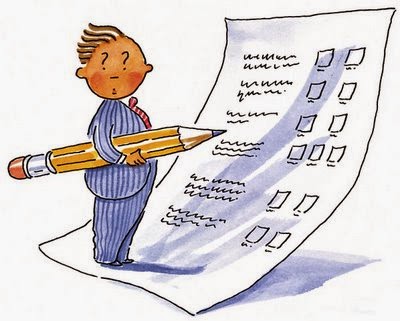 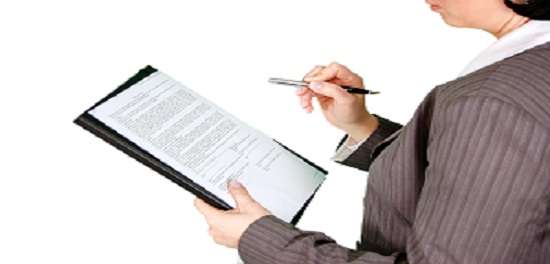 TIPE EVALUATOR
Evaluator Internal : Menyatu dengan obyek yang dievaluasi 
Evaluator Eksternal : Punya kredibilitas yang lebih tinggi dan keahlian yang lebih spesifik, tidak terikat dengan keputusan administratif dan keuangan 
Evaluator Partisipatif : Wakil dari pemerintah dan stakeholder (termasuk penerima manfaat) bekerjasama dalam merancang dan melaksanakan evaluasi. Metode partisipatif memungkinkan digunakan dalam evaluasi internal dan eksternal.
DESAIN RISET DALAM M&E
Experimental 
Quasi-Experimental 
Survei 
Etnographic 
Historikal 
Deskriptif 
Case Study 
Studi Korelasi 
Action Research (participatory Monitoring and evaluation) 

Isaac, S., Michael, W., 1981, Chapman & Hall, 1991)
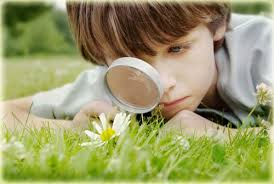 Contoh M&E PKM Quasi-Experimental
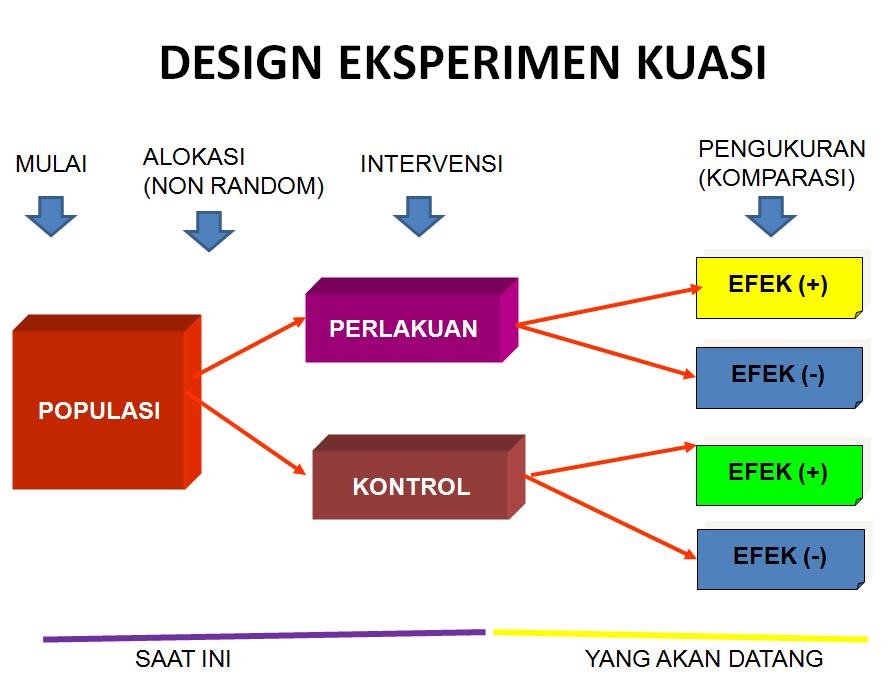 Monitoring dan Evaluasi Implementasi Program COMBI (Communication for Behavioral Impact) dalam pencegahan kasus Flu burung di Jawa Tengah
Siapkan alat tulis dan kertas tulis Nama
Sebutkan macam-macam evaluasi
Terimakasih